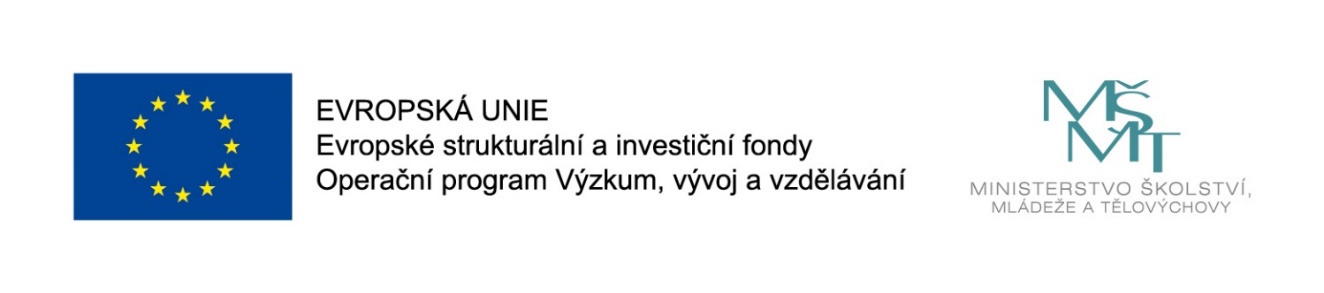 Názevprezentace
Prezentace předmětu:
Geografie cestovního ruchu

Vyučující:
Ing. Patrik Kajzar, Ph.D.
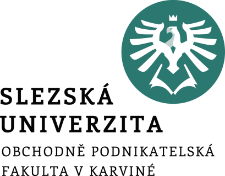 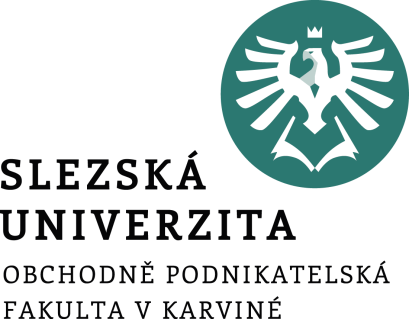 1. Základy Geografie CR
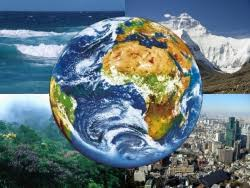 Předmět: 
Geografie cestovního ruchu
Tato přednáška byla vytvořena pro projekt„Rozvoj vzdělávání na Slezské univerzitě v OpavěOpavě
Vymezení základních pojmů
Geografie je:
věda, která v minulosti studovala planetu Zemi jako celek, 
věda, která dnes studuje pouze část Země, tzv. krajinnou sféru.
 Krajinná sféra je:
část planety Země mezi astenosférou a ozónosférou,
souhrn přírodního a sociálního prostředí,
část planety Země, která bezprostředně ovlivňuje život člověka,
životní prostředí člověka.
Krajinnou sféru tvoří přírodní prostředí a lidská civilizace a všechny její výtvory. 
Přírodní prostředí je komplex několika geosfér.
Vymezení základních pojmů
Geografie
slovo pochází z řečtiny (geos – zemský, grafein – psát, popisovat),
věda, která se zabývá studiem tzv. krajinné sféry.
Krajinná sféra - výscdek zemského tělesa sahající od astenosféry po ozonosféru (O3).
Zeměpis – doslovný český překlad výrazu geografie, bývá tak označován školní předmět, v němž se vyučují převážně geografické poznatky.
Geografie je věda 	x 	Zeměpis je školní předmět
Geografie
Původně se geografie zabývala studiem celé planety Země, jak se postupně poznatky rozšiřovaly, odštěpovaly se z ní nové vědy (např. geologie) a objekt jejího studia se zúžil na krajinnou sféru.
Geografie leží na pomezí přírodních, společenských a technických věd =˃ jde o vědu syntetickou a komplexní , spojuje všechny tyto složky  a vyvozuje pravidla na základě poznatků z nich získaných.
Při svém zkoumání se geografie čím dál tím více zaměřuje na člověka, jeho činnost a na faktory, které ji ovlivňují.
Členění geografie
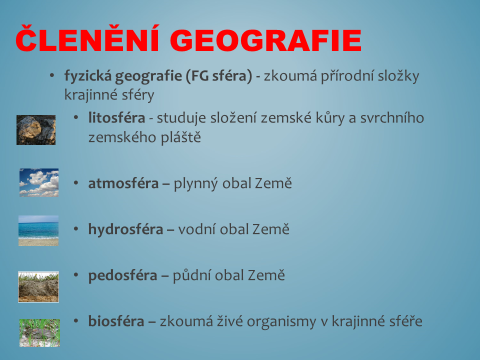 Členění geografie
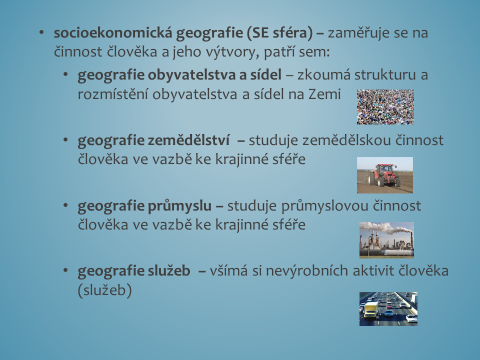 Další členění geografie
Obecná geografie – zkoumá jevy v krajinné sféře bez vtahu ke konkrétnímu regionu, vyvozuje obecně platné závěry,
Regionální geografie – zkoumá jevy v krajinné sféře vždy v konkrétním regionu (oblasti), vyvozuje závěry platné jen pro něj (region může být různě velký – např. okres i světadíl).
Fyzická geografie - část geografie, která zkoumá přírodní prostředí, geomorfologie studiem tvarů, vzniku a stáří zemského povrchu, klimatologie , glaciologie  - studium ledovců, oceánografie.
Humánní geografie - část geografie, která zkoumá lidskou společnost a její působení (geografie obyvatelstva, geografie sídel, ekonomická geografie.
Politická geografie - věda, která zkoumá politickou mapu světa, t j. státy světa, jejich polohu, rozlohu, státní hranice, vznik a vývoj států  a způsoby jejich řízení.
Kartografie - věda o zhotovování  a využívání map.
Předmět geografie
Geografie cestovního ruchu se zabývá studiem zákonitostí, činitelů a skutečným rozmístěním cestovního ruchu v oblastech různé velikosti a ekonomického potenciálu. 
Je to interdisciplinární věda, jejíž součástí je regionální geografie, historie, socio-ekonomické geografie, fyzické geografie, dějin umění, politologie, mezinárodní vztahy, ekonomie.
Geografie cestovního ruchu je vědou „hraniční“ a syntetickou, navazuje na poznatky jiných přírodních a společenských věd a využívá je ke svým analýzám.
Atraktivity CR
Atraktivity cestovního ruchu představují rozsáhlou množinu objektů přírodního, technického, kulturně historického a společenského charakteru, které jsou předmětem zájmu turistů a tím i nabídky produktů cestovních kanceláří.
 Atraktivity lze také dělit podle dosahu významu na mezinárodní, národní, regionální a místní; dále  např. na atraktivity s potenciálem nižších řádů (tj. využitelné bez dalších investic) a s potenciálem vyšších řádů , které pro své využití vyžadují další investice do infrastruktury.
Střediska cestovního ruchu (také turistická střediska) jsou definována jako soubor objektů a zařízení v rekreačním prostoru, které umožňují přechodné ubytování, stravování a aktivní rekreaci. Jsou místem dopravně přístupným, hromadně navštěvovaným se soustředěným zákl. vybavením.
Pro potřeby cestovního ruchu je třeba každé středisko charakterizovat, tj. uvést polohu, infrastrukturu, služby, možné aktivity a atraktivitu.
Atraktivity CR
Atraktivní středisko cestovního ruchu musí kromě výhodné lokace také splňovat další podmínky, díky kterým bude mít šanci zařadit se mezi atraktivní místa. 
I atraktivity mají určitou hierarchii, která je definována podle stupně nutkání turisty k návštěvě dané atraktivity. Podle tohoto kritéria rozlišuje teorie cestovního ruchu atraktivity primární, sekundární a terciární:
Primární atraktivity dokáží přilákat turisty do dané destinace i z velké vzdálenosti.
Sekundární atraktivity vyvolají chuť k návštěvě u turistů, kteří se již nacházejí v dané destinaci, ale samotným důvodem k návštěvě destinace nejsou.
Terciární atraktivita je charakterizována svou malou vahou při rozhodování o tom, zda si výlet koupit. Pak se tato návštěva uskuteční spíše z hlediska nedostatku jiné alternativy, anebo díky shodě okolností.
Atraktivity CR
Atraktivity cílových míst cestovního ruchu, ať již dané přírodou nebo vytvořené člověkem, jsou dominantní složkou nabídky v cestovním ruchu. 
Přírodní atraktivity jsou obvykle součástí rekreačního prostoru a jsou nejvýznamnějším předpokladem rozvoje cestovního ruchu v daném místě. Mezi tyto atraktivity lze zařadit různé vodní toky a plochy, různorodost terénu (hory, roviny…), typy vegetace (lesy, pouště…), flóru a faunu, přírodní léčivé zdroje, přírodní zvláštnosti (jeskyně, skalní města, gejzíry…) a řadu dalších.
- biosférické rezervace UNESCO, kterou tvoří významné pevninské, mořské a smíšené ekosystémy. V České republice se nachází celkem šest biosférických rezervací UNESCO (Třeboňsko, Dolní Morava, národní park a chráněná krajinná oblast Šumava, Krkonošský národní park KRNAP, Křivoklátsko, Bílé Karpaty )
Atraktivity CR
Kulturně-historické atraktivity 
Spektrum kulturně-historických atraktivit velmi široké, proto je můžeme dělit na další skupiny:
Kulturně-historické památky plní především funkci poznávací. Zde můžeme zařadit různé architektonické objekty (hrady, zámky, historická jádra měst atd.), sakrální stavby (katedrály, kláštery, kostely atd.), technické památky (fortifikační stavby, vodní stavby, rozhledny atd.), vojenské památky a objekty lidové architektury.
Kulturní zařízení si ke své poznávací funkci dále přibírají i částečně funkci společenskou, což pak odpovídá i charakteru těchto zařízení jako jsou např. skanzeny, muzea, galerie, hvězdárny, divadla, knihovny apod.
Do kulturně-historického potenciálu můžeme zařadit i lázeňství, neboť vedle svého přírodního základu se také váže na antropogenní předpoklady jako veškeré kulturně-historické atraktivity.
Atraktivity CR
Organizované atraktivity
Poněkud jiný charakter než předchozí dva druhy mají organizované atraktivity. Tyto atraktivity jsou totiž založené vyloženě na tom, co vytvoří a zorganizuje člověk. 
Mnoho organizovaných atraktivit je svázáno s daným místem dlouhou historií (např. folklorní festivaly), nebo naopak začaly být budovány zcela nově (filmové, hudební nebo divadelní festivaly, sportovní akce…). Do této skupiny zařazujeme i různé veletrhy a výstavy a také různé kongresy a školení, silně se rozvíjející v posledních letech. Nejvýznamnějším městem v ČR z hlediska veletrhů je město Brno s 80letou tradicí výstaviště; naopak Praha je nejvýznamnější město z hlediska pořádání kongresů.
Atraktivity CR
Sociální atraktivity 
Sociální atraktivity jsou jednoznačně spojené se způsobem života lidí v dané lokalitě. 
V dnešním světě, který je stále více globalizován a propojován, budou tyto atraktivity stále nabírat na vážnosti. 
Stále více lidí bude toužit po poznání něčeho nového, jedinečného a jinde neexistujícího, což bude právě nahrávat lokalitám, kde mají naprosto jiné zvyky než jinde na světě, určité gastronomické speciality apod.
Formy a druhy CR
Formy cestovního ruchu jsou odvozeny zejména od motivace návštěvníků a vystihují charakter trávení volného času ze strany účastníka cestovního ruchu, vystihují vlastní podstatu cestovního ruchu, způsob jeho realizace, požadavky účastníků i organizátorů cestovního ruchu na zajišťování služeb a uspokojování potřeb.
Mezi možné motivy realizace cestovního ruchu patří např. motivy rekreační, kulturní, společenské, sportovní, ekonomické a specifické. 
Formou cestovního ruchu rozumíme základní způsob jeho projevu, který je typický pro uspokojování určitého souboru potřeb, které zde vystupují jako hlavní potřeby a od ostatních se odlišují svými specifickými znaky. 
V praxi používají toto členění hlavně cestovní kanceláře, ale i hotelové společnosti v případech, kdy pro specifické požadavky na poskytnutí daných služeb se tyto stanou masovými akcemi po určité období (sezónu nebo i mimosezónu).
Formy a druhy CR
Světová organizace cestovního ruchu (UNWTO – United Nations World Tourism Organization) používá pro statistické vykazování členění na dvě základní formy cestovního ruchu. První je osobní, která probíhá ve volném čase účastníků a je tou nejběžnější formou. Druhá se nazývá obchodní a profesní cestovní ruch. Pro něj je typické, že se často uskutečňuje mimo turistickou sezónu.
Kromě forem cestovního ruchu lze vymezit také druhy cestovního ruchu. Při rozlišování jednotlivých druhů cestovního ruchu se vždy zdůrazňuje určitý prvek (hledisko) - může jít např. o motiv účasti, délku pobytu, organizaci, způsob dopravy, apod.
Formy a druhy CR
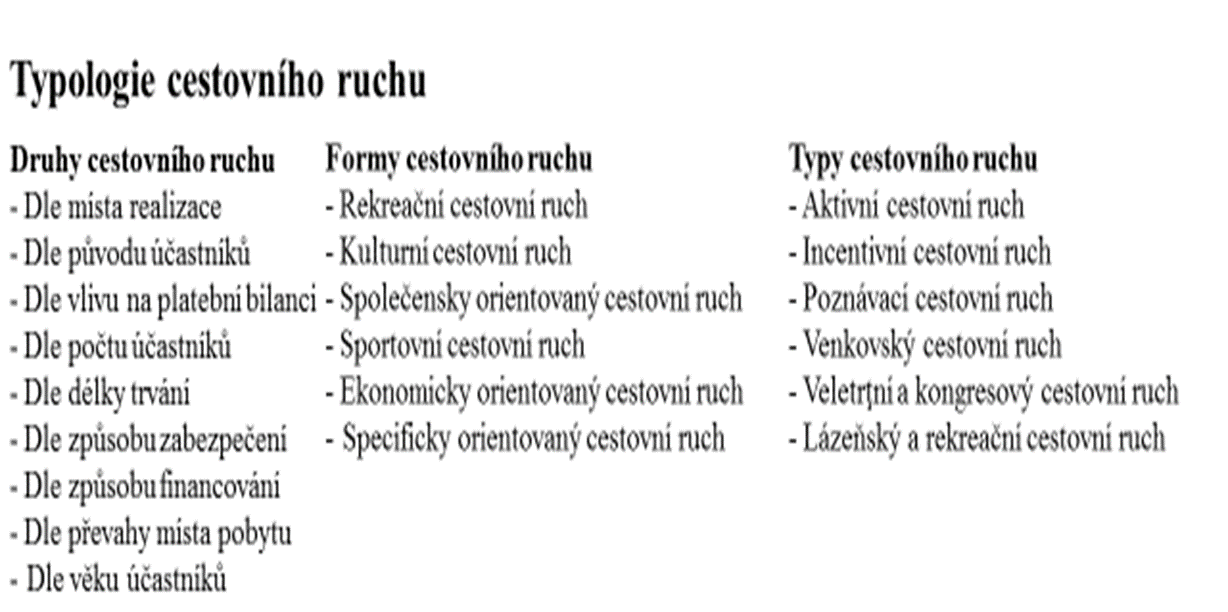 Klasifikace, typologizace a regionalizace oblastí a středisek CR
Podle struktury rekreačních aktivit lze střediska CR rozdělit na několik základních typů:

	střediska léčebně ozdravovací;
	střediska letní rekreace a vodních sportů;
	střediska turistiky a lyžování;
	střediska kulturně historického poznávání;
	střediska služebního cestovního ruchu;
	střediska příměstské rekreace.
Kategorie středisek cestovního ruchu
Atraktivnost lokalizačních a realizačních předpokladů cestovního ruchu je v každém středisku cestovního ruchu odlišná. Některá střediska navštěvují účastníci cestovního ruchu jen z jejich blízkého okolí, jiná jsou známá na celém světě. Podle územní atraktivity můžeme střediska cestovního ruchu rozdělit do čtyř kategorií:
oblasti s mezinárodním významem, atraktivní pro účastníky cestovního ruchu z celého světa (Havajské ostrovy, Velký kaňon v USA aj.),
oblasti s celostátním významem, atraktivní pro tuzemce (Krkonoše u nás, pobřeží Baltského moře v Německu, Mazurská jezerní pahorkatina v Polsku),
oblasti s regionálním významem (Ardenny v Belgii, Vídeňský les v Rakousku),
oblasti s lokálním významem (Beskydy pro Ostravskou pánev).
Typy a kategorie oblastí a podoblastí cestovního ruchu
Oblasti cestovního ruchu jsou území, na nichž se vyskytují zhruba stejné lokalizační předpoklady pro rozvoj cestovního ruchu. Jsou to obvykle úseky mořského pobřeží nebo horského masívu, ve kterých byla vybudována materiálně technická základna cestovního ruchu. 
Podobně jako střediska cestovního ruchu, tak i oblasti cestovního ruchu rozdělujeme na několik typů a čtyři kategorie:
Typy oblastí cestovního ruchu určují hlavní funkční znaky celé oblasti. Oblasti lze rozdělit na tyto základní typy:
lázeňské oblasti (např. západočeské lázně v České republice, rajón minerálních vod v severním předhůří Kavkazu ap.);
oblast letní rekreace u vody (přímořské - Dalmatská riviéra, vnitrozemské - Balaton, Gardské jezero ap.);
Typy a kategorie oblastí a podoblastí cestovního ruchu
oblasti horské rekreace (středohorské - Kumbrické vrchy, Schwarzwald, vysokohorské - Tatry, Penninské Alpy aj.);
oblasti s kulturně historickými centry cestovního ruchu (provincie Campania v Itálii, kraj Ile-de-France);
Tematické okruhy geografie cestovního ruchu 1
Tématické okruhy aktuálního studia geografie cestovního ruchu shrnuje Williams (1998: s. 16-18) do následujících bodů:
Efekt měřítka:
kolísání významu vztahů a motivů v cestovním ruchu vzhledem k měřítku hodnocení,
umožňuje odkrytí paralel a kontrastů jinak skrytých.
Prostorové rozmístění cestovního ruchu:
tradiční oblast zájmu geografů, 
prostorová struktura zdrojů v cestovním ruchu, oblastí, míst, krajiny, atraktivit a vůbec všeho, co podmiňuje vznik poptávky i nabídky v cestovním ruchu,
prostorové pohyby turistů,
podmínky oblastí turisty generující a jejich provázanost s místy, která turisty přijímají
Tematické okruhy geografie cestovního ruchu 2
Tématické okruhy aktuálního studia geografie cestovního ruchu shrnuje Williams (1998: s. 16-18) do následujících bodů:

Vlivy cestovního ruchu:
fenomén cestovního ruchu jako faktor ovlivňující ekonomické, environmentální, sociální a kulturní prostředí.

Územní a hospodářské plánování:
cestovní ruch své prostředí ovlivňuje a je prostředím ovlivňován,
cestovní ruch lze použít jako nástroj k dosažení cílů plánování na straně jedné a požadavky cestovního ruchu zohlednit při vytváření plánu na straně druhé.
24
Tematické okruhy geografie cestovního ruchu 3
Tématické okruhy aktuálního studia geografie cestovního ruchu shrnuje Williams (1998: s. 16-18) do následujících bodů:

Prostorové modelování turistického vývoje:
vývoj a změny turistické pattern (= vzorku, struktury) v prostoru a čase,
prostorové šíření cestovního ruchu uvnitř i vně státního území,
rozvoj hierarchizace turistických středisek a oblastí,
vliv vzdálenosti na pattern turistických pohybů.
25
Tematické okruhy geografie cestovního ruchu 4
Základní problémy, které s geografií cestovního ruchu souvisí:

Statistická nejednotnost:
přesto, co víte z předcházejícího studia CR, je srovnávání dat mezi státy zatíženo nejednotností sběru informací, např. o počtu návštěvníků, délce jejich pobytu i hospodářských výsledcích.

Komplexita aktivit cestovního ruchu:
přestože se hovoří o tzv. průmyslu cestovního ruchu (vy už víte, že se jedná především o služby), ten vlastně vůbec podchytitelně neexistuje,
nabídku ubytování lze hodnotit ještě poměrně snadno, ale sociální kontakty, vzpomínky nebo zkušenost už kvantitativně hodnotit téměř nelze.
26
Tematické okruhy geografie cestovního ruchu 5
Základní problémy, které s geografií cestovního ruchu souvisí :

Absence obecného teoretického základu:

geografie je brána jako disciplína, která by vědě o cestovním ruchu měla přinášet komplexně-systémový pohled,
teoretických přístupů ke studiu je několik,
bohužel ale dosud neexistuje široce pojatá syntéza turisticky-geografického teoretického myšlení,
důsledkem je především empirická práce s popisným přístupem, ve kterých se může ztrácet strukturální základ turismu a systémový přístup geografie.
27
Tematické okruhy geografie cestovního ruchu 6
Základní problémy, které s geografií cestovního ruchu souvisí :

Multidisciplinární přístup:

podstatou problému je to, že o multidisciplinárním přístupu se sice mluví, ovšem jeho aplikace se mnohem hůře dělá,
aplikace více pohledů většinou přináší větší zamlžení problému než činí příspěvek k jeho objasnění.
28
Tematické okruhy geografie cestovního ruchu 7
Udržitelný rozvoj, „který uspokojuje současné potřeby bez ohrožení potřeb budoucích generací uspokojovat jejich vlastní potřeby“ 

Zpráva Brundtlandové 1987:

Udržitelný rozvoj zachovává současným a budoucím generacím možnost uspokojovat jejich základní životní potřeby, zlepšuje kvalitu lidského života, zároveň však nesnižuje biodiverzitu, zachovává přirozené funkce ekosystémů. 

Pojem také obsahuje procesy změn v chování lidské společnosti k sobě samé i ke svému okolí, které vedou udržitelnému rozvoji společnosti.
29
Tematické okruhy geografie cestovního ruchu 8
Udržitelný rozvoj vs. udržitelnost

Nejedná se o synonyma

Udržitelný rozvoj
Koncepčně vyčerpaný termín týkající se globálních environmentálních záležitostí
Udržitelnost
Nové paradigma ve vztahu člověka a jeho prostředí
Komplexnější a tím pádem i hůře zvládnutelný koncept, který je spojený s adaptivním řízením, biodiverzitou, ekologickou integritou nebo resiliencí
30
Tematické okruhy geografie cestovního ruchu 9
Udržitelnost
koncepce využití krajiny, které nepůsobí destruktivně na krajinné ekosystémy. 
Hledá optimální vztah mezi produktivitou a únosnou kapacitou těchto ekosystémů, mezi ochranou a rozvojem, 
Sleduje homeostázi a resilienci krajiny, které jsou pro dosažení udržitelnosti krajinných ekosystémů zásadní 
Udržitelný cestovní ruch
zelený, 
ekologický, 
postindustriální, 
měkký, 
alternativní či 
inteligentní. 
Všechny tyto termíny však odkazují na stejný přístup k problematice cestovního ruchu
31
Tematické okruhy geografie cestovního ruchu 10
Udržitelný přístup k cestovnímu ruchu
Pozitivní přístup, který zamýšlí redukovat tření vytvořené složitými interakcemi mezi
cestovním ruchem, 
návštěvníky, 
přírodním prostředím a 
místním obyvatelstvem 
Vyznačuje se:
Hlubší vazbou na místní obyvatelstvo, 
Respektem k přírodnímu prostředí, 
Malým měřítkem 
Vysokou specifičností nabízeného produktu
Udržitelný cestovní ruch naplňuje potřeby současných turistů a hostitelských oblastí a zároveň neohrožuje příležitosti do budoucna
32
Tematické okruhy geografie cestovního ruchu 11
Udržitelný přístup k cestovnímu ruchu
Cestovní ruch, který přispívá k udržitelnému rozvoji území ochranou přírodního prostředí (například vzdělávací funkcí, získáváním finančních prostředků na ochranu apod.)
Jedná se o užší pojetí udržitelného cestovního ruchu
Týká se především chráněných území

Znaky udržitelného cestovního ruchu
soulad mezi hosty, hostitelskými komunitami, přírodním prostředím a turistickým průmyslem, 
šetrné využívání zdrojů (zvláště neobnovitelných), které představují klíčový element rozvoje cestovního ruchu, 
uchování biodiverzity, 
poskytování vzdělání, 
dialog mezi jednotlivými podílníky, 
percepce budoucího vývoje
33
Tematické okruhy geografie cestovního ruchu 12
Znaky udržitelného cestovního ruchu
Uznávají se estetické hodnoty krajiny
K místním komunitám se přistupuje eticky
Místní lidé jsou aktivně zapojeni jednak do rozhodovacích procesů a jednak do samotného odvětví cestovního ruchu
Ekonomické náklady i výnosy by měly být rovnoměrně rozděleny mezi hostitelskou komunitu a velké společnosti podnikající v CR
Předpokládá takový management všech zdrojů, který naplní ekonomické, sociální a estetické požadavky, kdy bude zároveň udržena kulturní integrita, významné ekologické procesy, biodiverzita a život podporující systémy. 
Principy a postupy rozvoje udržitelného cestovního ruchu je možné aplikovat na všechny typy rekreačních aktivit, včetně masového cestovního ruchu. 
Principy udržitelnosti se týkají environmentálních, ekonomických a socio-kulturních aspektů rozvoje cestovního ruchu. 
Mezi těmito třemi dimenzemi se musí hledat vhodná rovnováha.
34
Tematické okruhy geografie cestovního ruchu 13
Cestovní ruch a slabá udržitelnost
Nepřetržitý ekonomický rozvoj v sektoru cestovního ruchu a udržení dostatečné environmentální kvality destinačních oblastí. 
Tento přístup je vysoce zaměřen na produkt.

Cestovní ruch a silná udržitelnost
Prosazuje:
Princip předběžné opatrnosti, 
Potřebu aktivního předvídavého managementu cestovního ruchu, 
Systematický monitoring změn přírodního prostředí. 
Hlavní důraz je tedy kladen na ochranu přírodních zdrojů než na propagaci jejich využívání. 

První přístup je tedy ekonomicky udržitelný, druhý pak ekologicky udržitelný
35
Tematické okruhy geografie cestovního ruchu 14
Ekoturismus

Specifická forma udržitelného cestovního ruchu
Spíše „silnějších“ variant udržitelného CR
Environmentálně zodpovědná forma cestovního ruchu, která se odehrává ve zranitelných, byť zachovalých ekosystémech, a vyznačuje se nízkými negativními dopady na krajinu. 
Jeho primárním zájmem je ochrana k těchto ekosystémů například tím, že lze z něho získat prostředky na ochranu biodiverzity a přírodního prostředí. 

Jiné chápání ekoturismu:
Poskytování speciálních turistických produktů, jenž jsou podmíněny zdrojovou základnou, nikoliv poptávkou, a nesmí narušovat integritu ekosystémů
36
Tematické okruhy geografie cestovního ruchu 15
Ekoturistické aktivity:

relativně malý vliv na ekosystémy 
pěší turistika, 
fotografování, 
pozorování volně žijících živočichů a planě rostoucích rostlin, 
jízda na kajaku, 
účast na kulturních akcích, montanistika,
cykloturistika, 
dílny hlubinné ekologie (prožitky, meditace), 
survival, 
pozorování ptactva aj.
37
Tematické okruhy geografie cestovního ruchu 16
Agroturismus

Specifická forma ekoturismu
turistické nebo rekreační pobyty na venkově na rodinných farmách, jejichž hlavní náplní je poznávání alternativního způsobu života v blízkém kontaktu s přírodou, přímá spoluúčast na zemědělských činnostech a aktivní odpočinek, pěší turistika a  cykloturistika, poznávání původních technik výroby potravin, jízda na koni, chov hospodářských zvířat, krocení zvířat apod.
není třeba budování nové suprastruktury CR, využívá již existující zdroje, místní suroviny, blízký sociální kontakt návštěvníků s rezidenty, poznání místního životního stylu, 
finanční přínos pro rezidenty.
38
Výběr z použité literatury:
HALL, M. C. and S. B. PAGE, 2014. The Geography of tourism and Recreation: Environment, Place and Space. Oxford: Routledge. ISBN 978-04-158-3399-8.
HAMARNEH, I., 2012. Geografie turismu - mimoevropská teritoria. Praha: Grada Publishing. ISBN 978-80-247-4430-8.
HRALA, V., 2013. Geografie cestovního ruchu. Praha: Idea servis. ISBN 978-80-859-7079-1.
KAJZAR, P., 2015. Vybrané kapitoly z geografie cestovního ruchu. Karviná: SU OPF. ISBN 978-80-7510-156-3.
VYSTOUPIL, J., M. ŠAUER a kol., 2011. Geografie cestovního ruchu České republiky. Plzeň: Aleš Čeněk. ISBN 978-80-7380-340-7.
Williams, S., 1998. Tourism Geography. London and New York: Routledge. ISBN 0-415-14214-8.
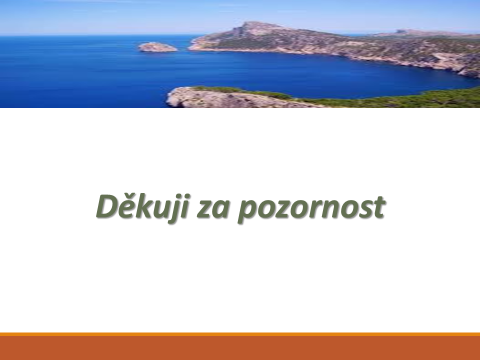